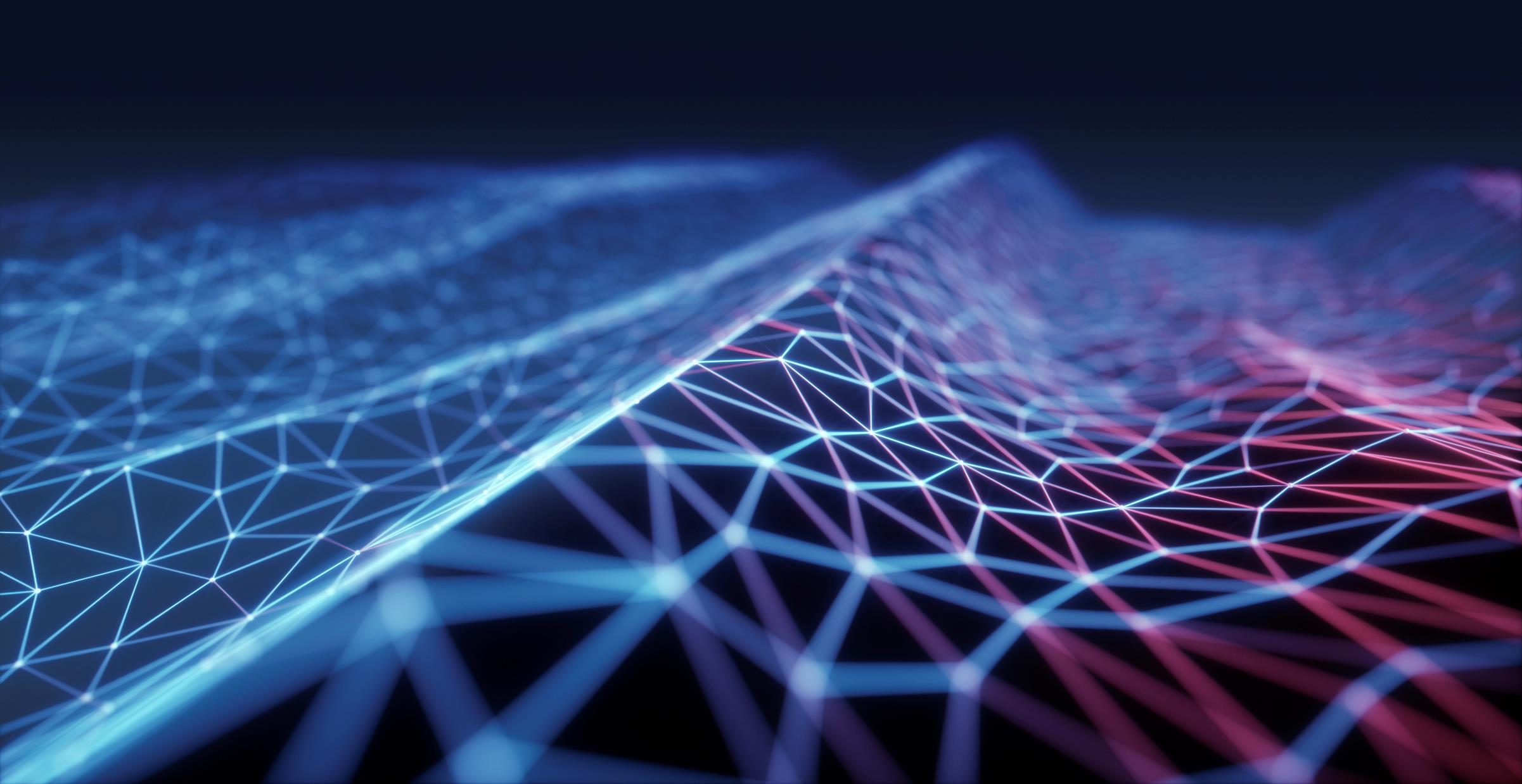 robotika
Volitelný předmět 8. 9. ročník
Petr Kamenský
Co rozvíjíme
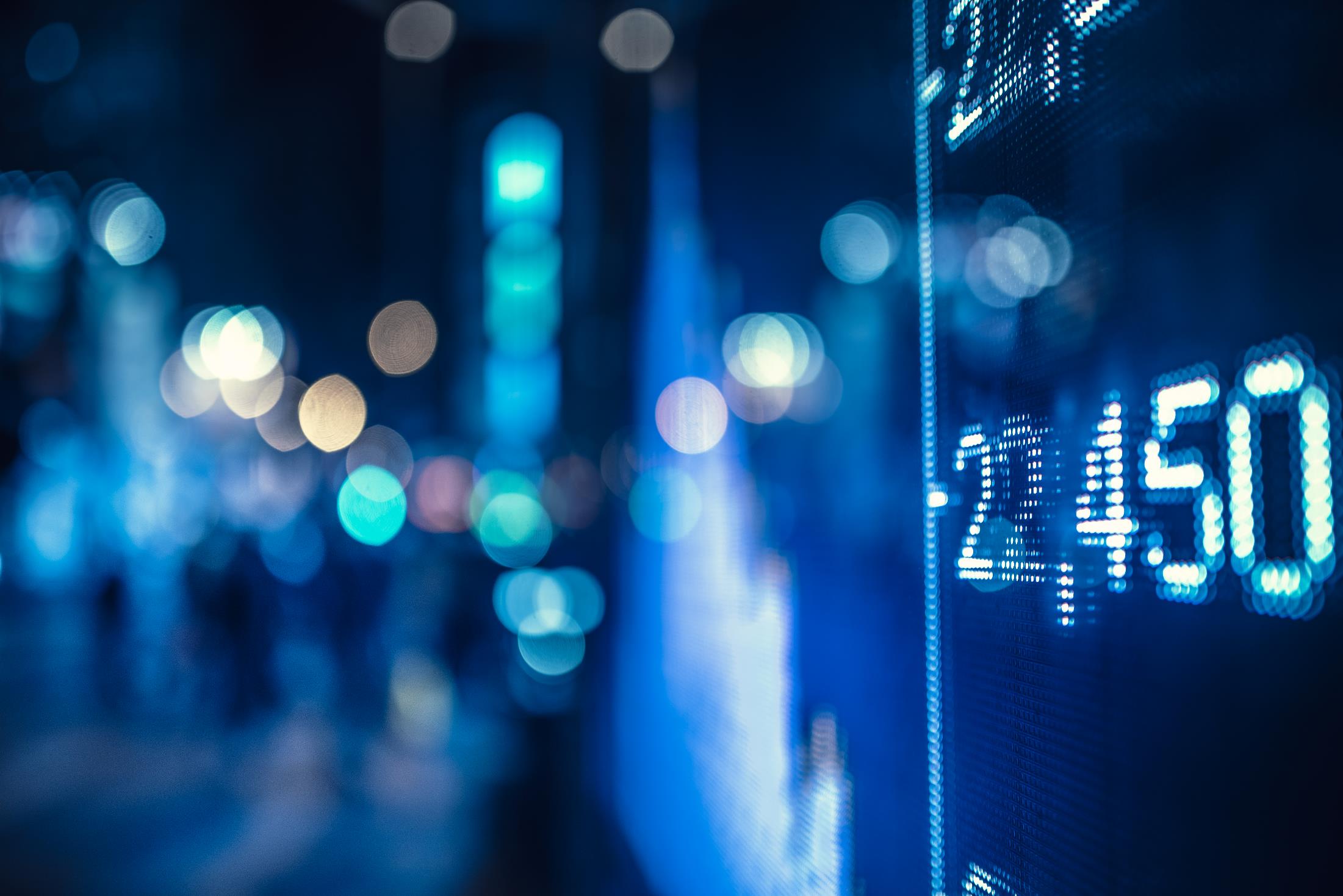 S čím pracujeme
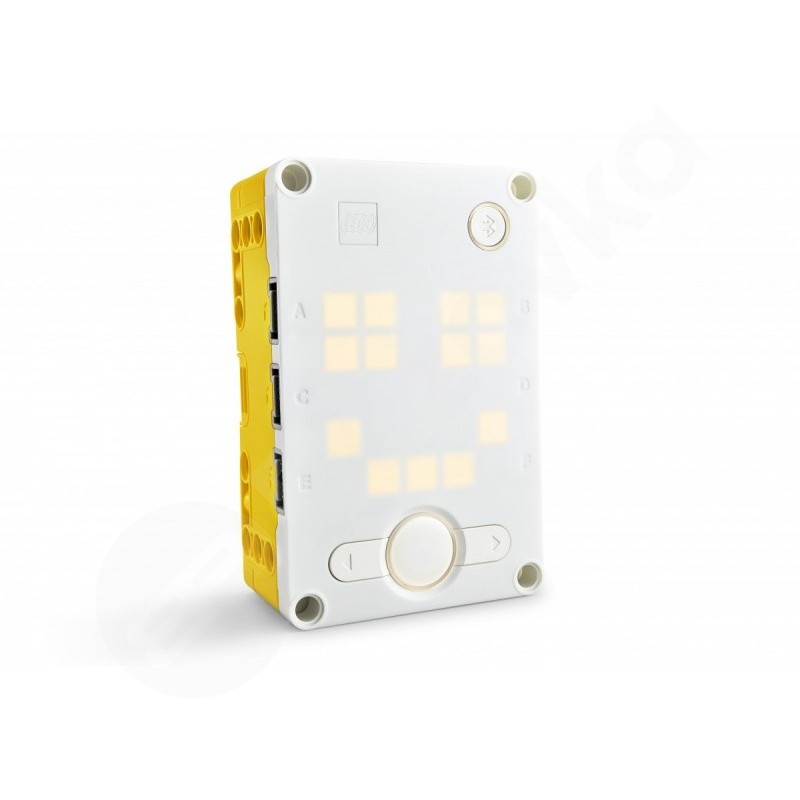 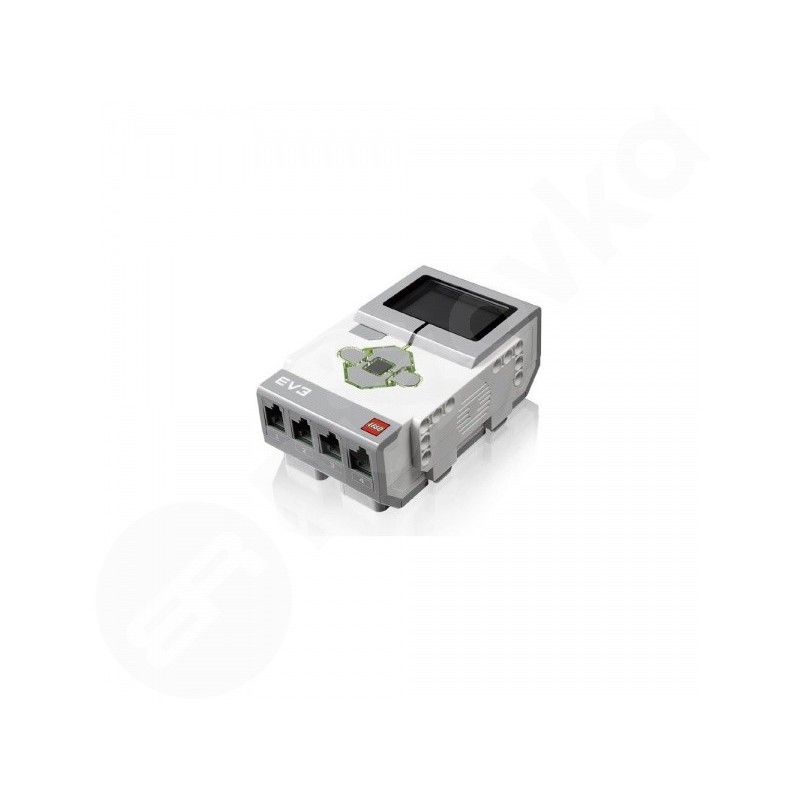 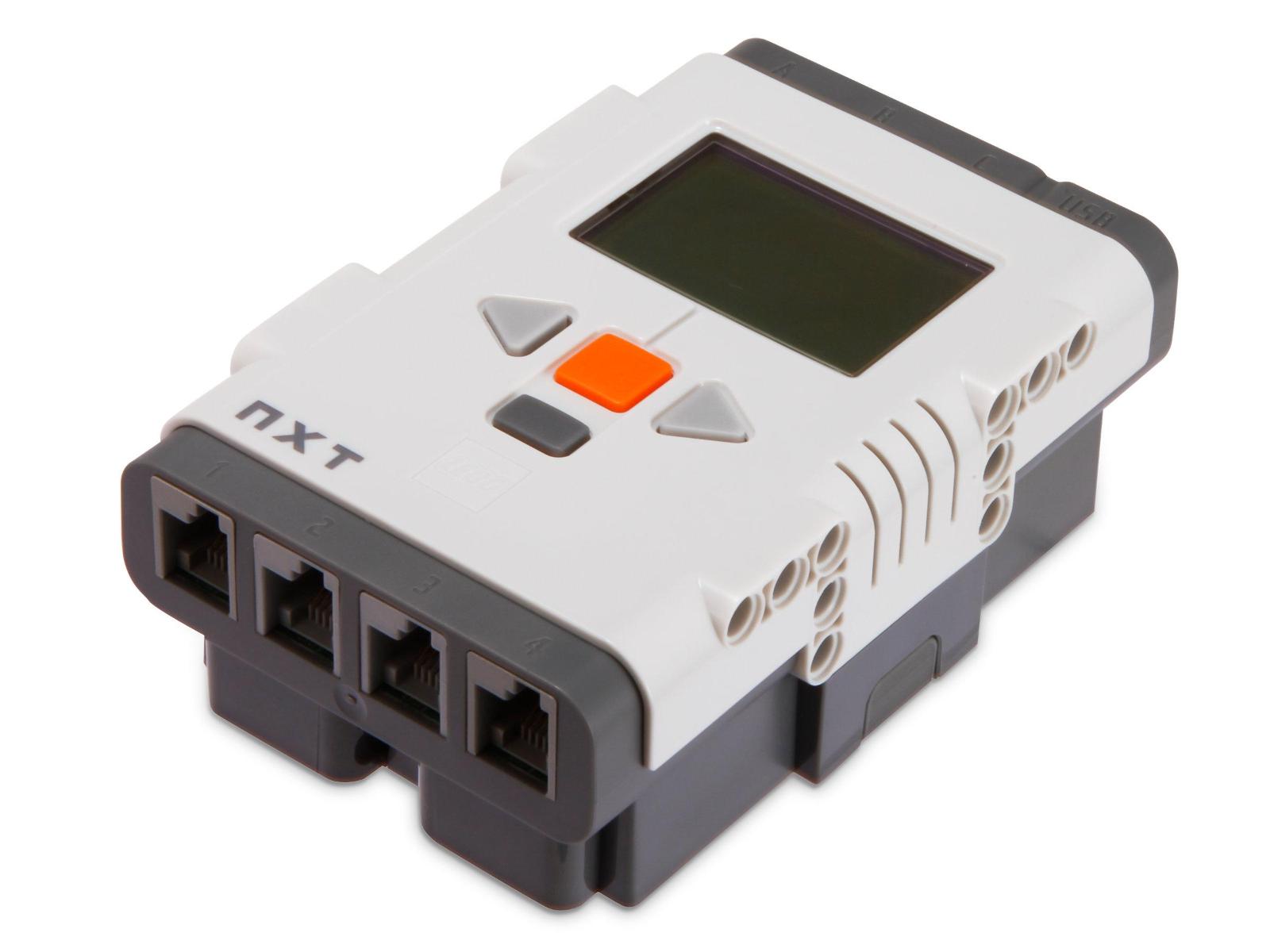 V čem programujeme Spikeprime 									Ev3							nxt
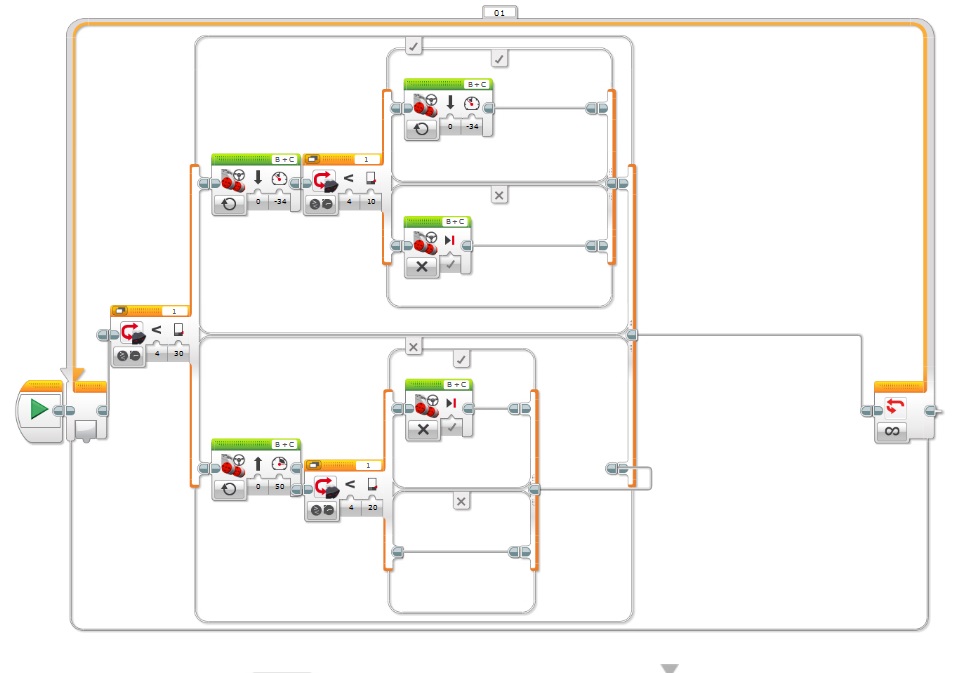 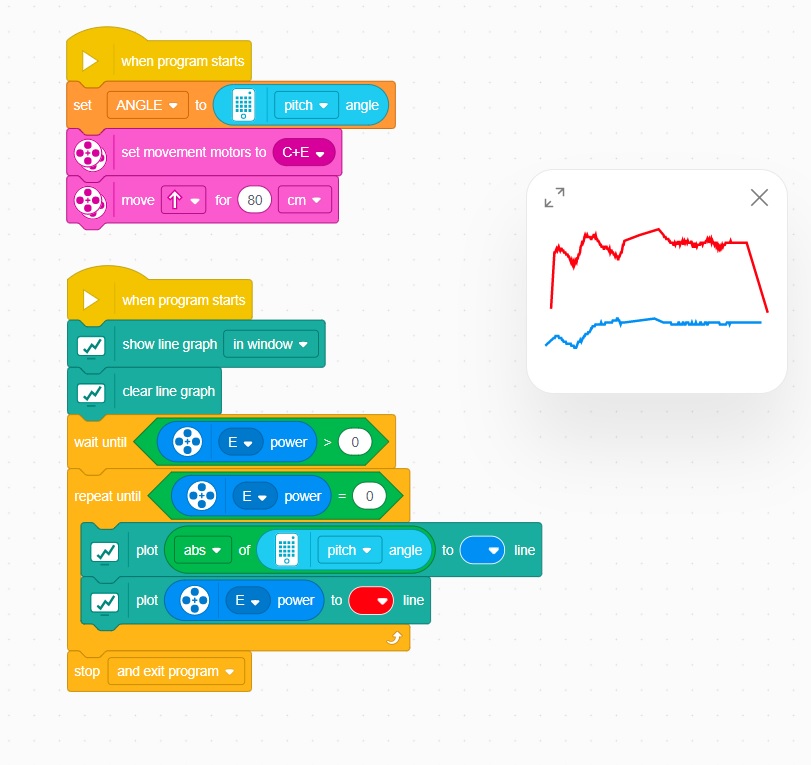 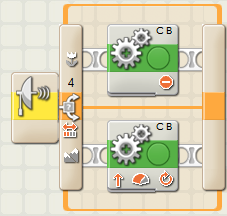 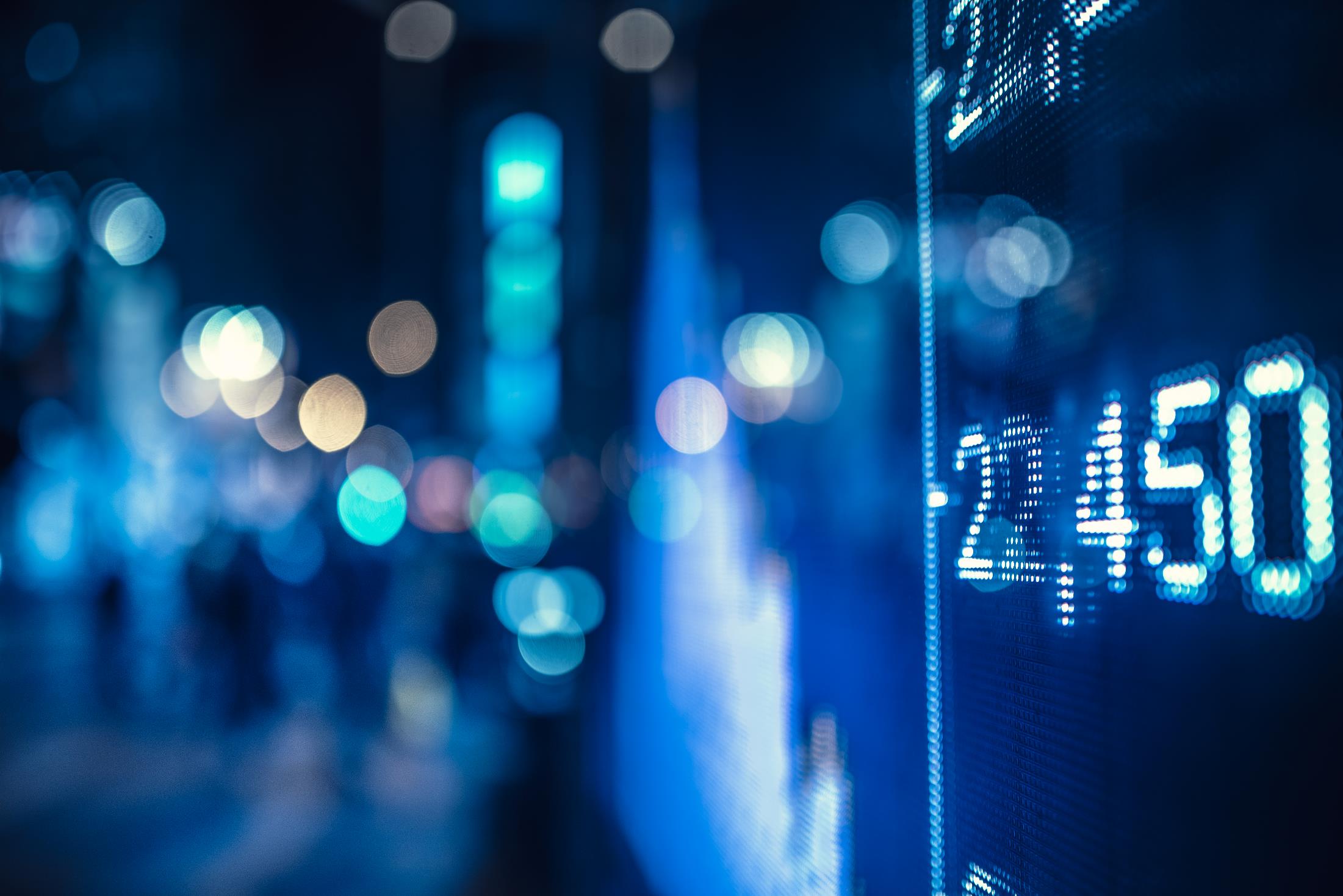 Co se učíme
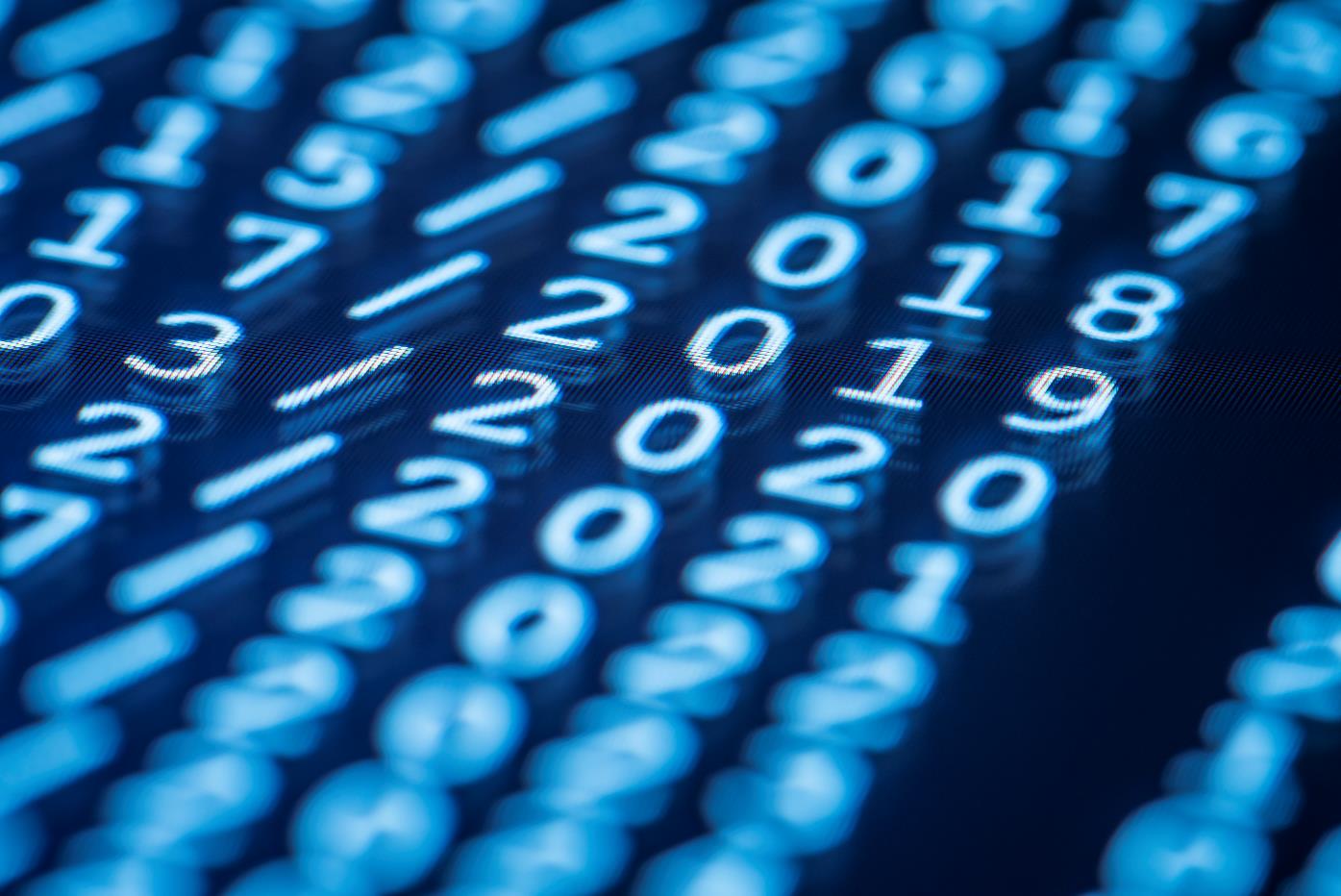 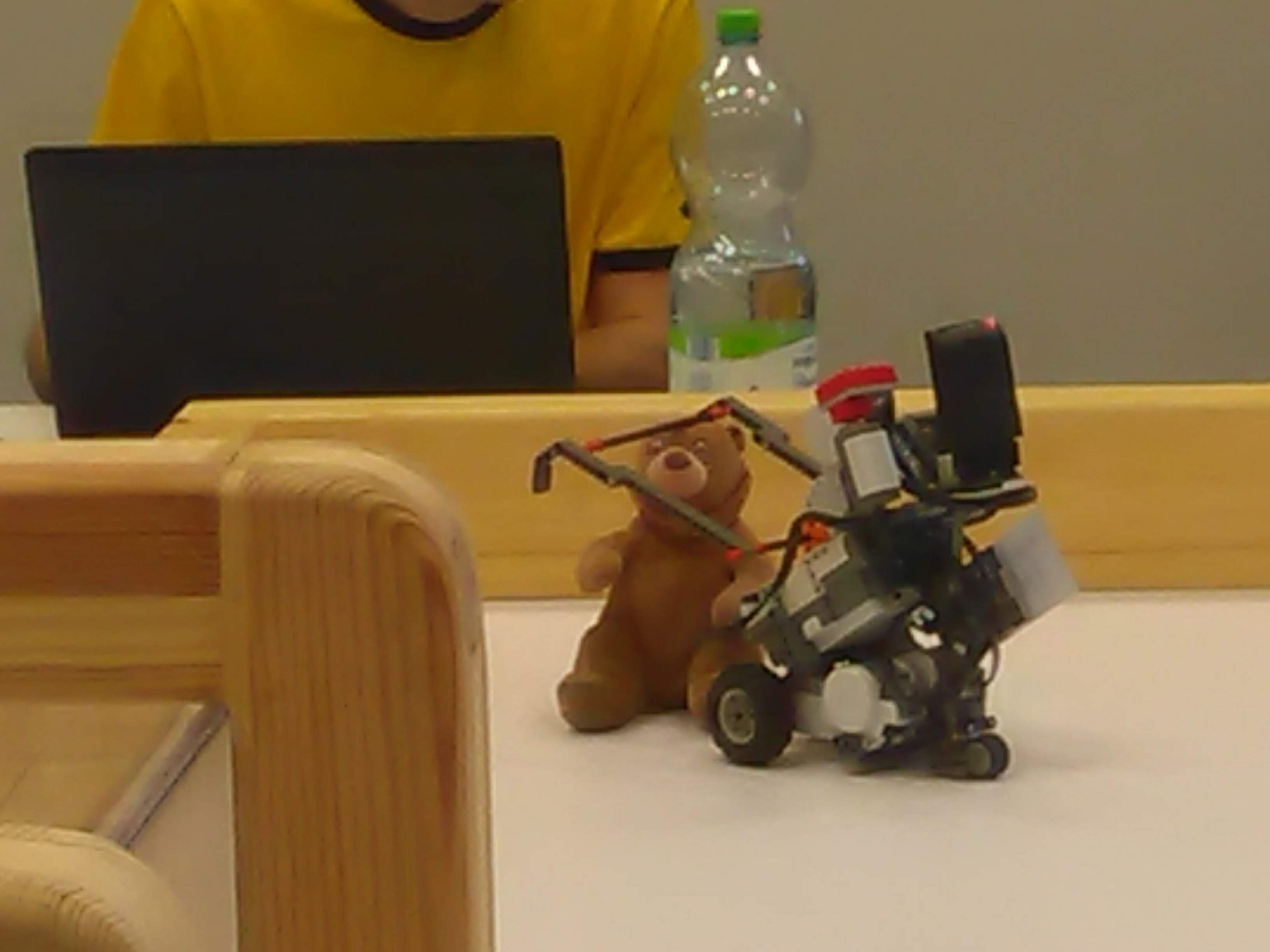 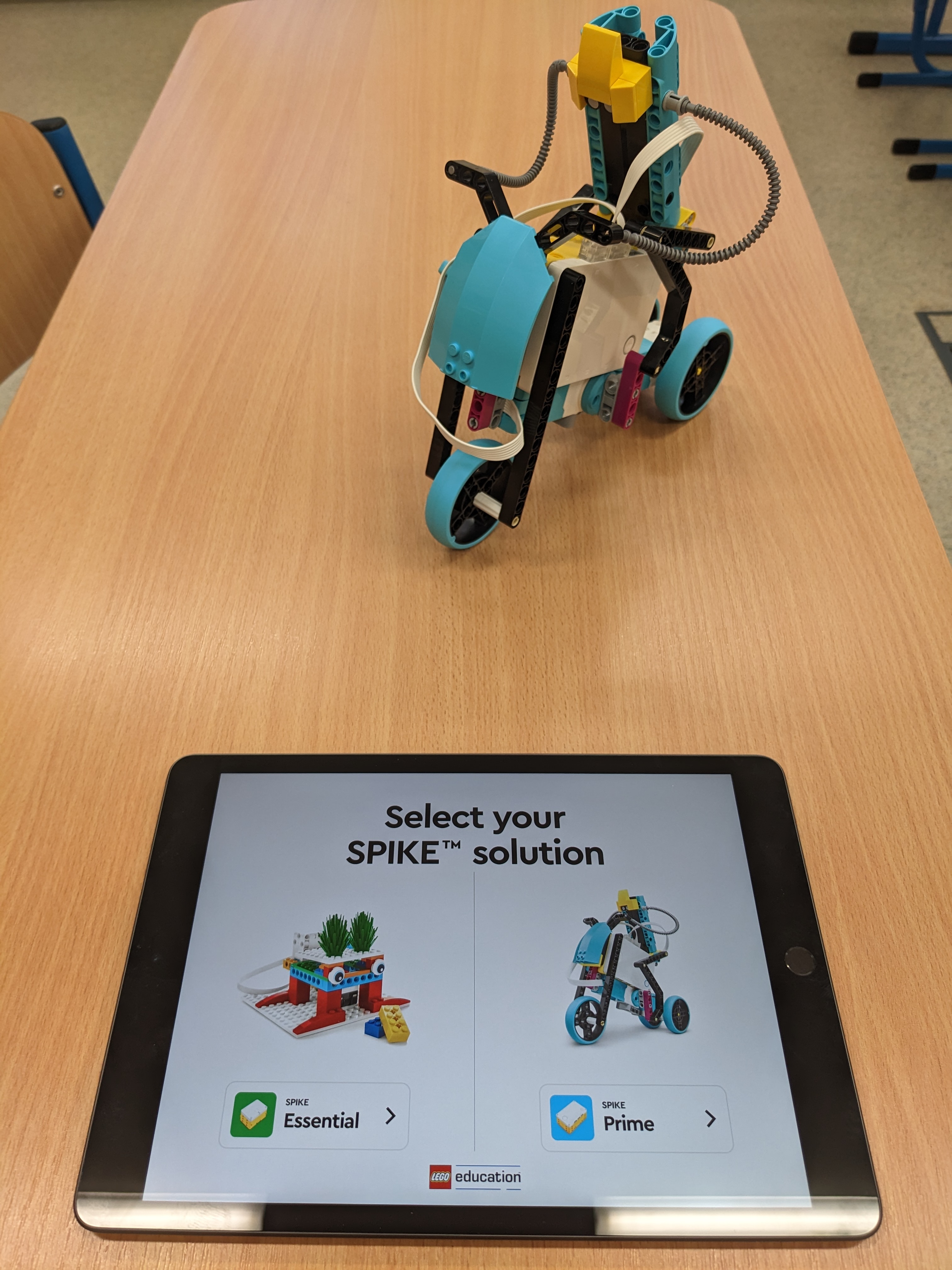 Co děláme
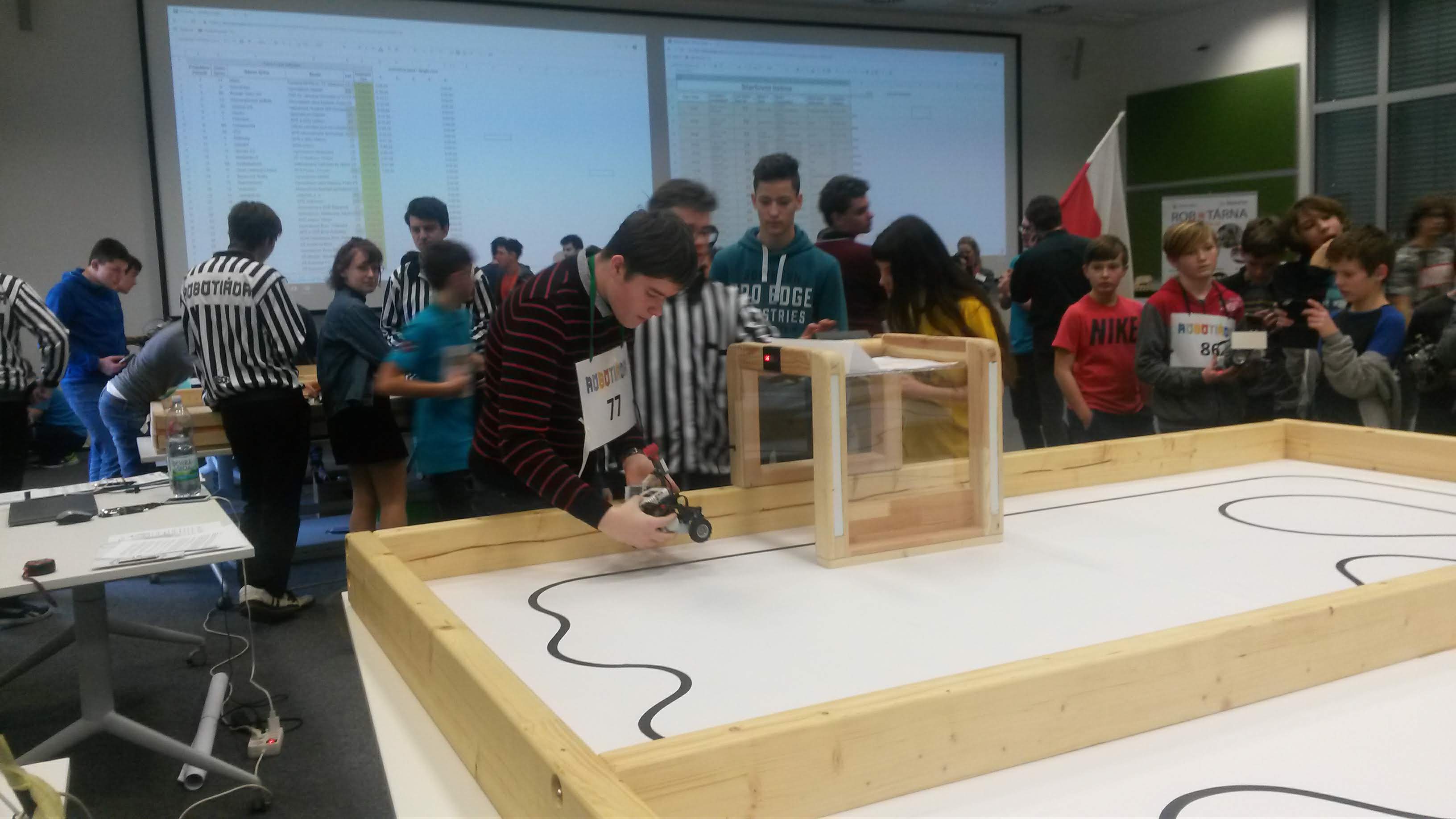 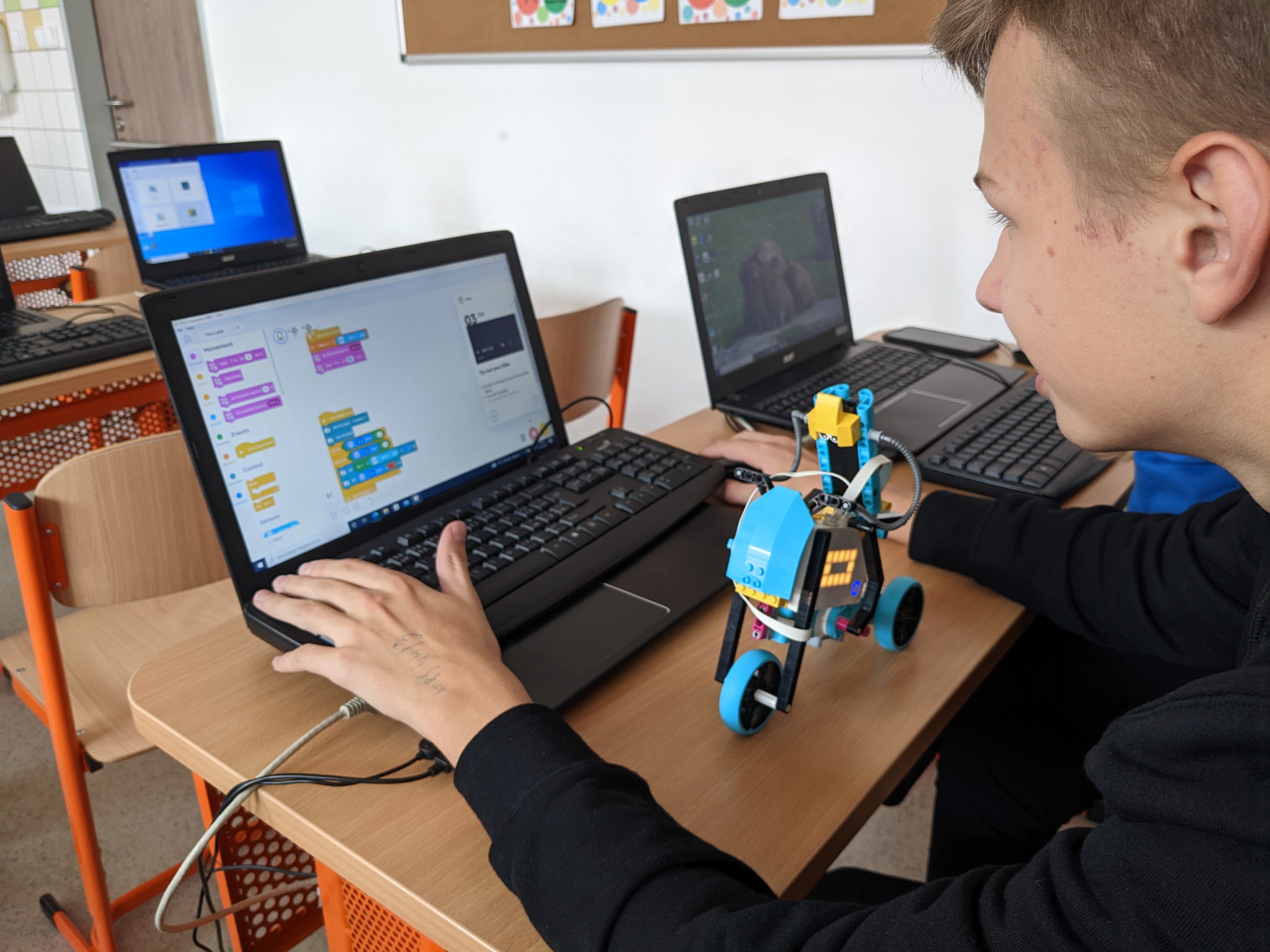